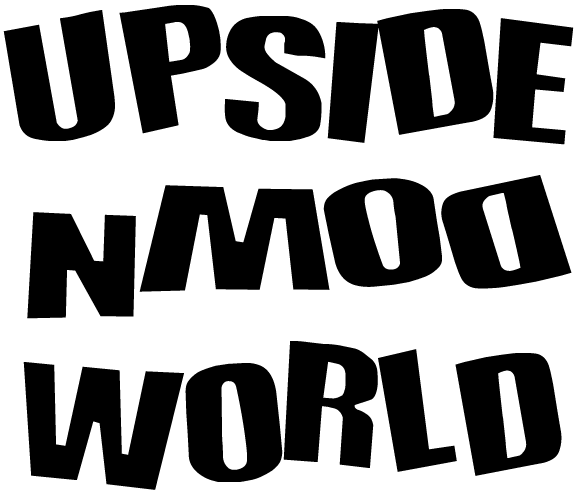 We will face times where we feel our world is upside down. It may not be major events but rather unexpected challenges….BIG ones or the culmination of many small ones.
We should be faithful because our difficulties may be His mercies, His protection, or His provision in disguise.
Can you think of a time in which God used a topsy-turvy situation to draw you closer to Himself?
Date:


Time:


Location
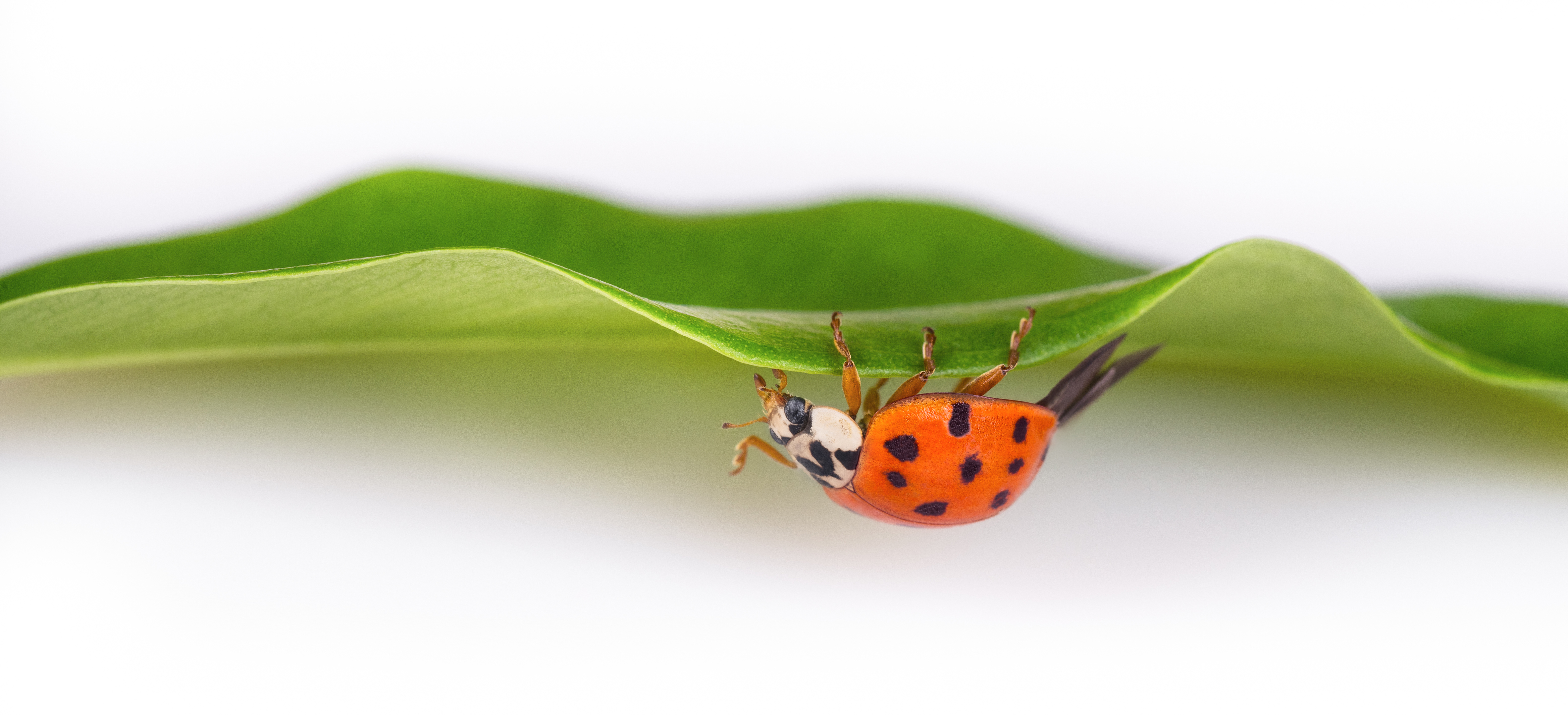 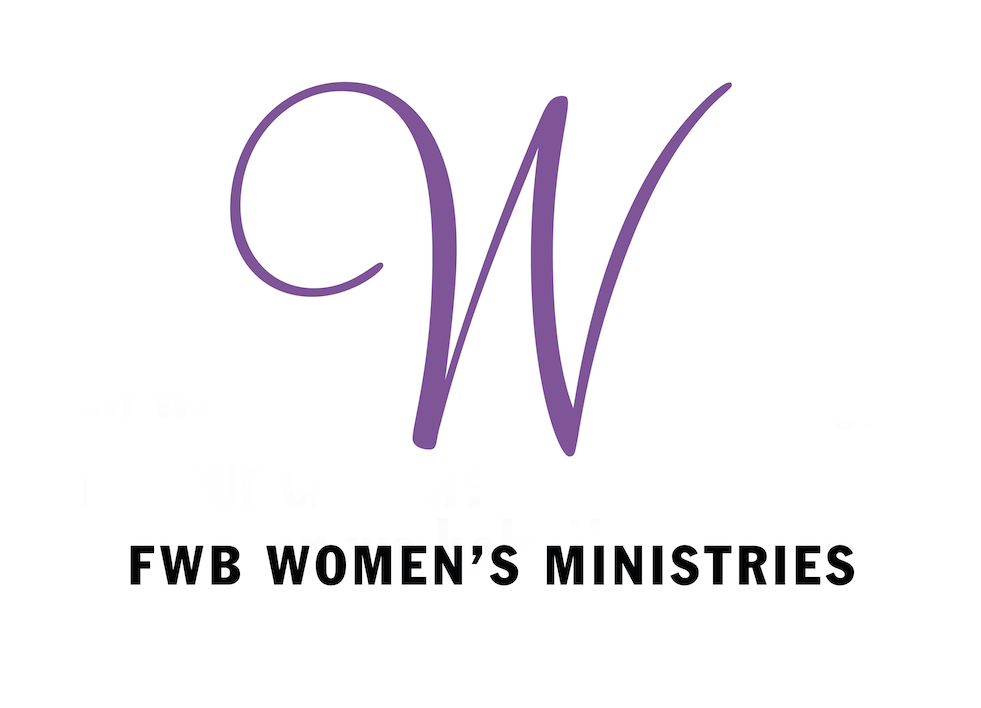